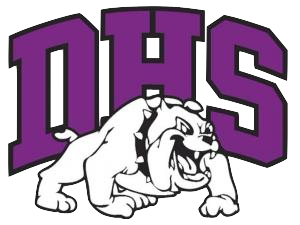 2022 Sports 
Parent Meeting
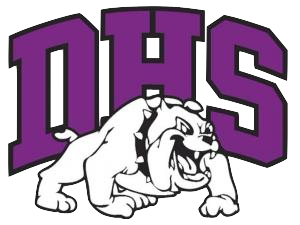 Jason Menard - Athletic Director 
jmenard@usd396.net
“Like” the Douglass High School Facebook Page

Follow Douglass High School on Twitter

Follow douglass_bulldogs on Instagram
PHYSICALS
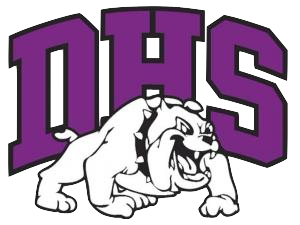 CentralPlainsLeague.com
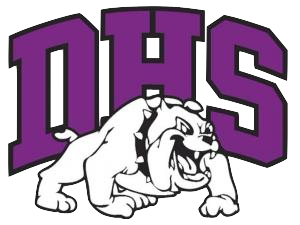 Student Insurance - Secondary insurance
By playing a sport, you are taking on the assumption of risk that comes with it. Douglass High School and Sisk Middle school are proactive in the equipment we purchase and provide to keep the environment as safe as we can at all times. 
Student gets injured
See the doctor
Receive the medical bills from doctors visits
Fill out Insurance form located in DHS/Sisk office
Mail the form with medical bills to the Student Assurances offices
Other than providing the form, everything else is between the insurance company and family, the school is not involved
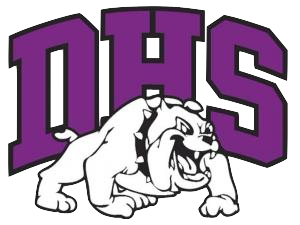 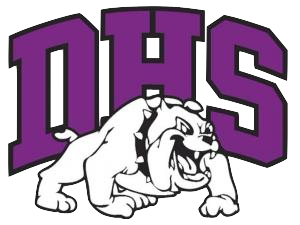 Communication
Student to Parent
Student to Coach
Student and Parent to Coach
Student and Parent to Coach and Admin
THIS SHOULD NEVER TAKE PLACE LESS THAN 24 HOURS AFTER INCIDENT OR GAME
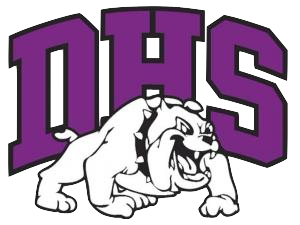 PERSPECTIVE
Eligibility
A weekly eligibility report will be ran every monday 
Students that are failing 2 or more classes will become ineligible for that week
If a student raises a grade, they will become immediately eligible again. 
This puts the learning and accountability back on the student athlete

STUDENT > ATHLETE
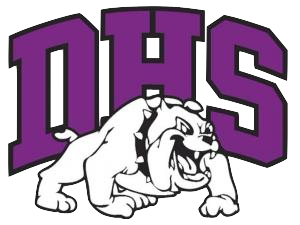 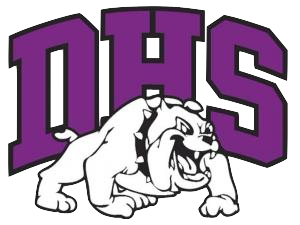 Middle School Bulldog Club!
Nicole Stahl - President
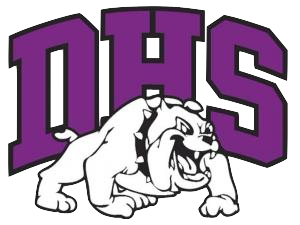 DHS Booster Club!
Deanna Estes - President

August 28 @ 2:00PM South Commons
MAO Trainer
Contract with MidAmerica Orthopedic
3pm arrival on practice days
1-2 hours before games
Usually contact 3x a week MINIMUM with DHS/DMS
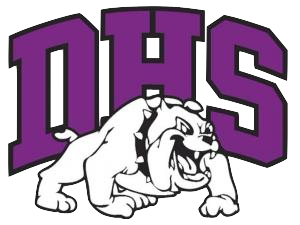 Officials/Sportsmanship
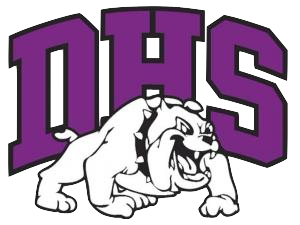 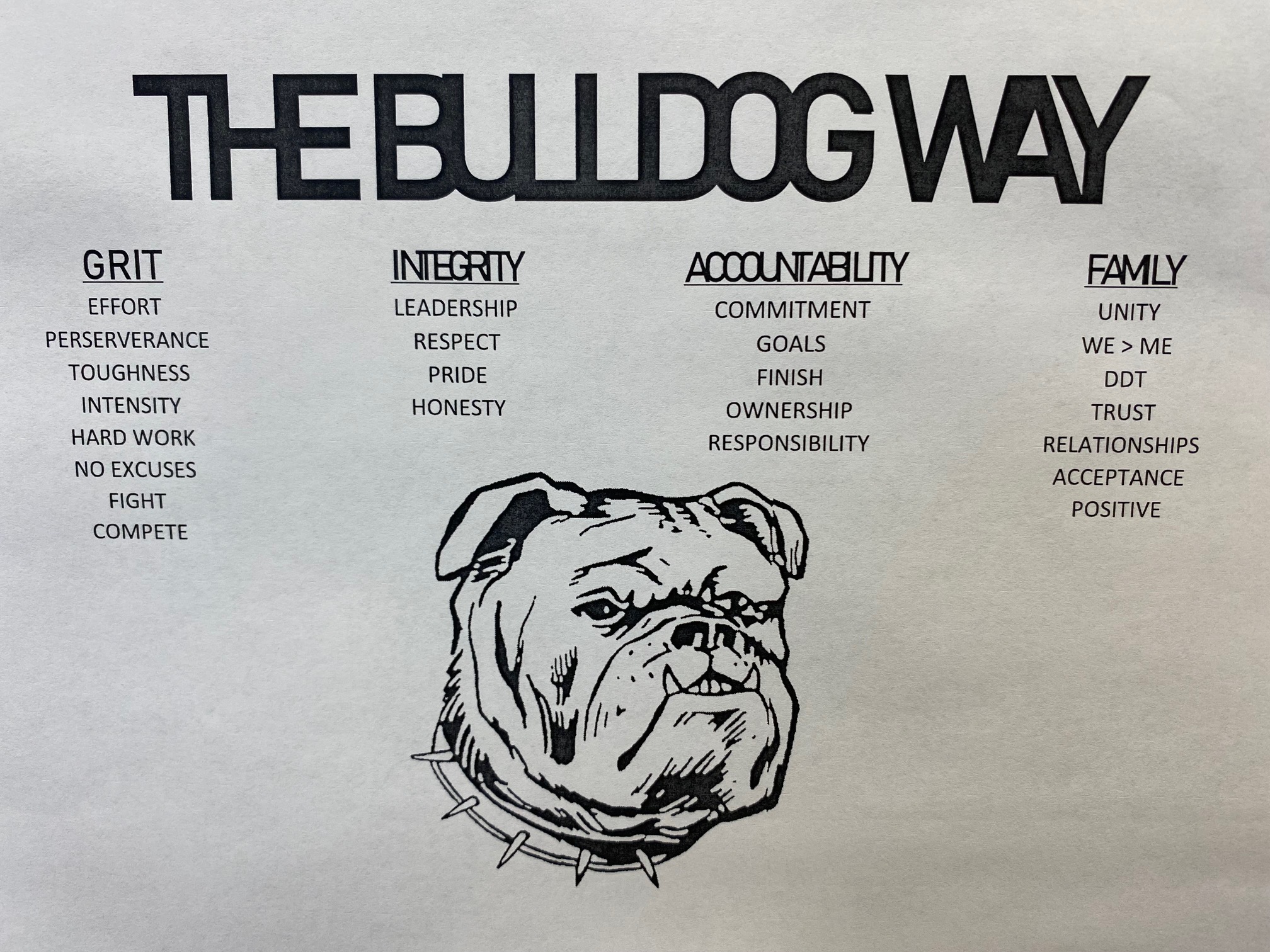 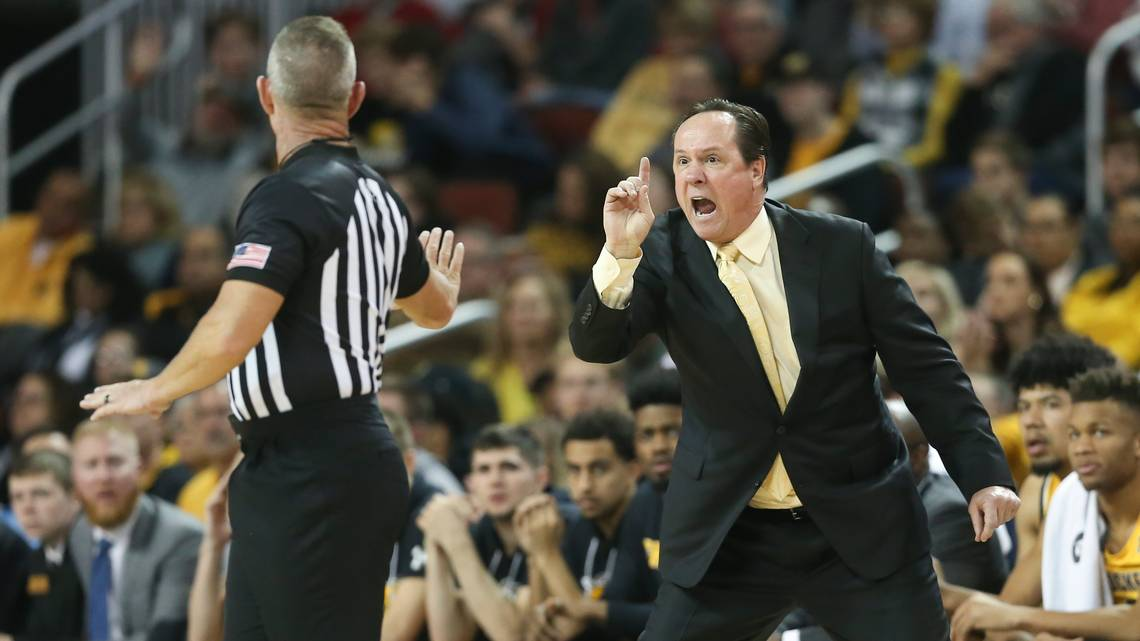 Purple and Gold Scrimmage Night
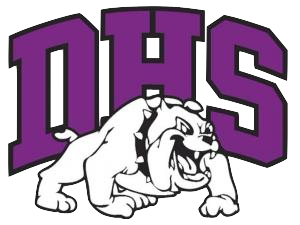 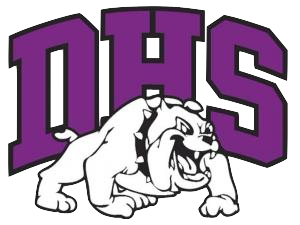 Friday, August 26th
5:00pm - HS/MS/Rec Volleyball - HS GYM
5:45pm - Jr. Football Scrimmages
6:15pm - XC Showcase
6:30pm - Middle School Football
7:00pm - High School Football Jamboree (Trinity and Medicine Lodge)
HOT DOGS, CHIPS, COOKIES AND DRINKS SERVED AT 5:30PM
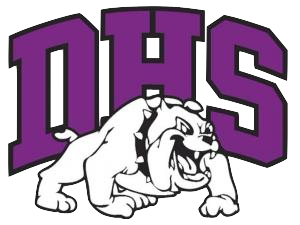 CPL League Pass raffle time
Fall Sport Team Meetings
HS Football - Stay in Auditorium
MS Football - Lounge Area
MS/HS Cross Country - Coach Wasson’s Room
   HS Volleyball - HS Commons Area
       MS Volleyball - South MPR
HS Cheerleading - Coach Christner’s Room
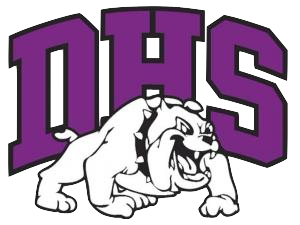